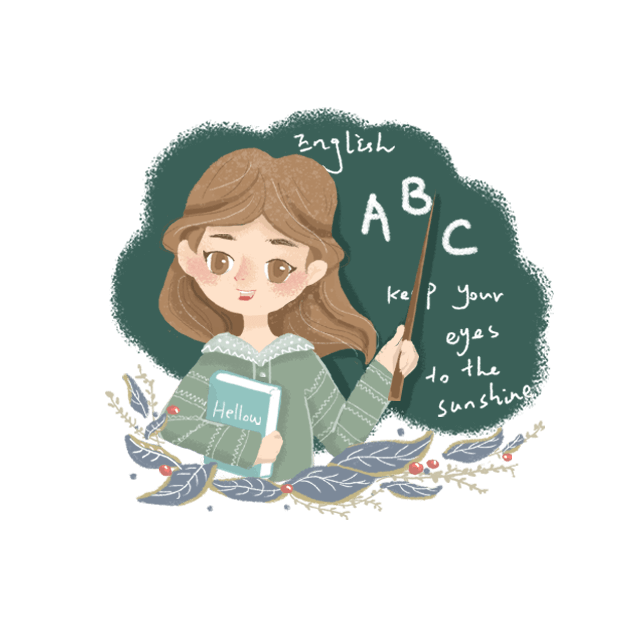 教师述职报告
教师工作总结 工作汇报  清新简约PPT模板
汇报人：优品PPT  时间：20XX年1月
前言
在领导的关怀指导和各位老师的帮助下，使我这个刚走出校园，
又重新走进校园，只有理论而没有实践的新教师学会了很多东西，成功地实现了从学生到老师的转变，
工作得到了实践锻炼，思想认识也有了极大的提高。
https://www.ypppt.com/
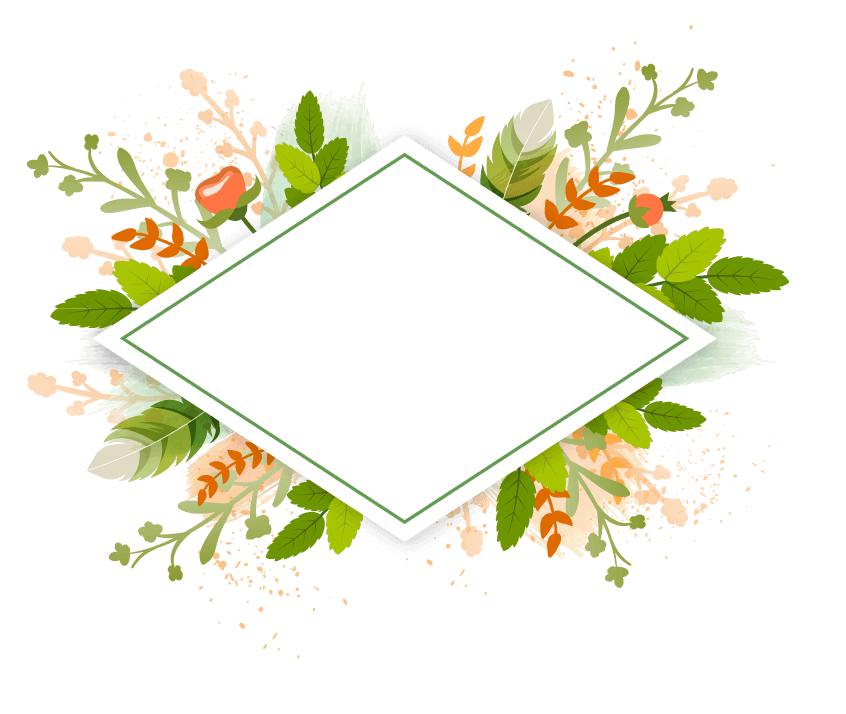 01
认真学习，努力提高思想觉悟
02
目录
积极实践，锤炼教科研能力
03
CONTENTS
踏实工作，努力提高业务素养
04
班务工作，常抓不懈
05
未来努力方向
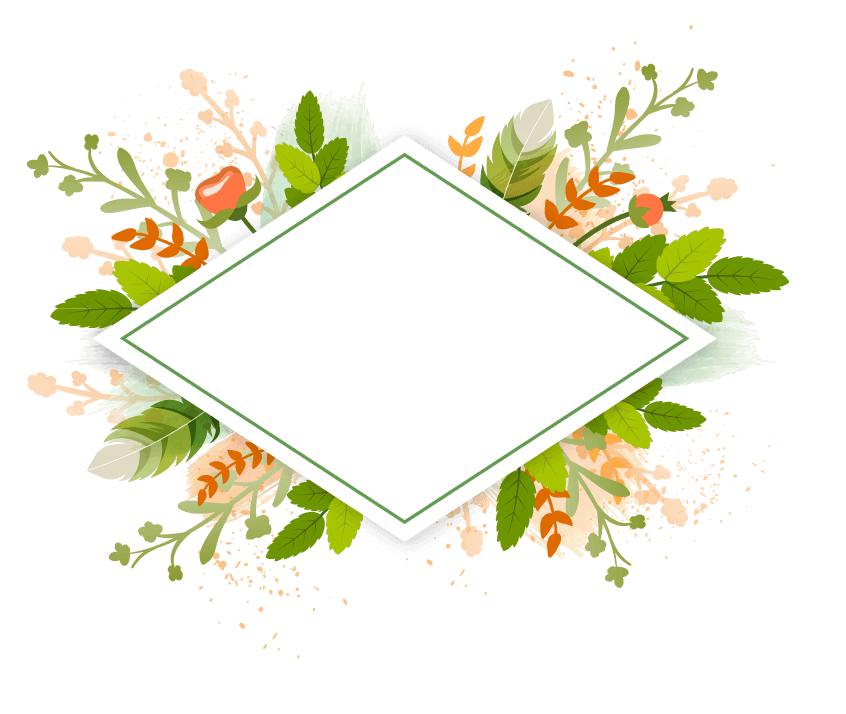 01
认真学习
努力提高思想觉悟
如何提高思想觉悟？
热爱教育事业，对工作不讲任何条件，尽自己最大的能力把工作做好，遵纪守法，有良好的师德师风。认真学习党的理论方针政策，在教育教学工作中努力践行，处处做同事们的表率。
The Project
The Project
The Project
输入内容
输入内容
输入内容
输入内容输入内容
输入内容输入内容
输入内容输入内容
输入内容输入内容
输入内容输入内容
输入内容输入内容
输入内容输入内容
输入内容输入内容
输入内容输入内容
输入标题
请输入您的标题请输入您的标题请输入您的标题请输入您的标题请输入您的标题
输入标题
输入标题
输入标题
输入标题
请输入您的标题请输入您的标题请输入您的标题请输入您的标题请输入您的标题
请输入您的标题请输入您的标题请输入您的标题请输入您的标题请输入您的标题
请输入您的标题请输入您的标题请输入您的标题请输入您的标题请输入您的标题
请输入您的标题请输入您的标题请输入您的标题请输入您的标题请输入您的标题
Text
Text
输入标题
输入标题
输入标题
输入标题
请输入您的标题请输入您的标题请输入您的标题请输入您的标题请输入您的标题
请输入您的标题请输入您的标题请输入您的标题请输入您的标题请输入您的标题
请输入您的标题请输入您的标题请输入您的标题请输入您的标题请输入您的标题
请输入您的标题请输入您的标题请输入您的标题请输入您的标题请输入您的标题
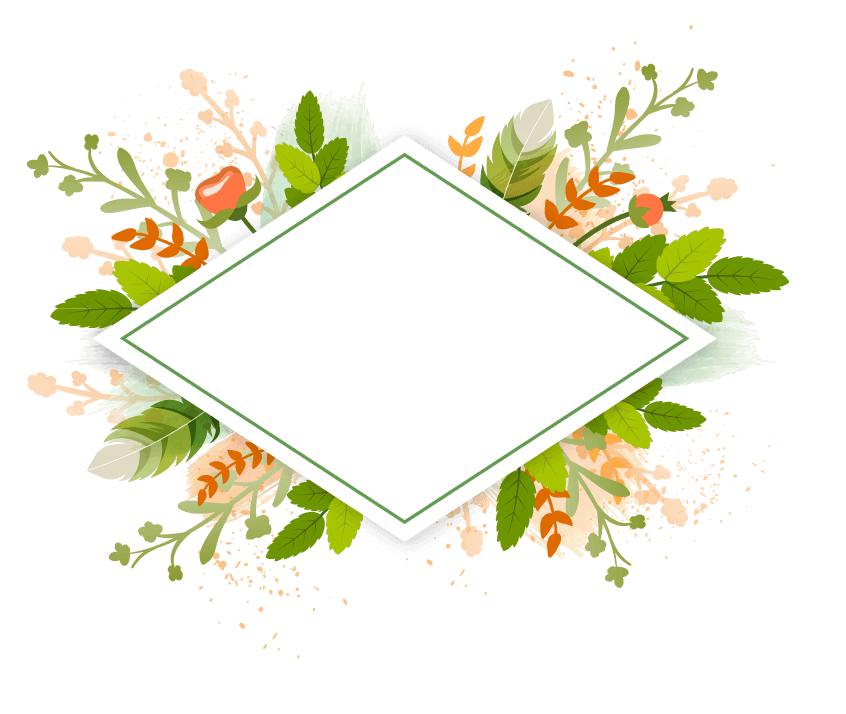 02
积极实践
锤炼教科研能力
PPT下载 http://www.1ppt.com/xiazai/
如何积极实践？
添加小标题
添加小标题
请输入您要写的标题内容请输入您要写的标题
请输入您要写的标题内容请输入您要写的标题
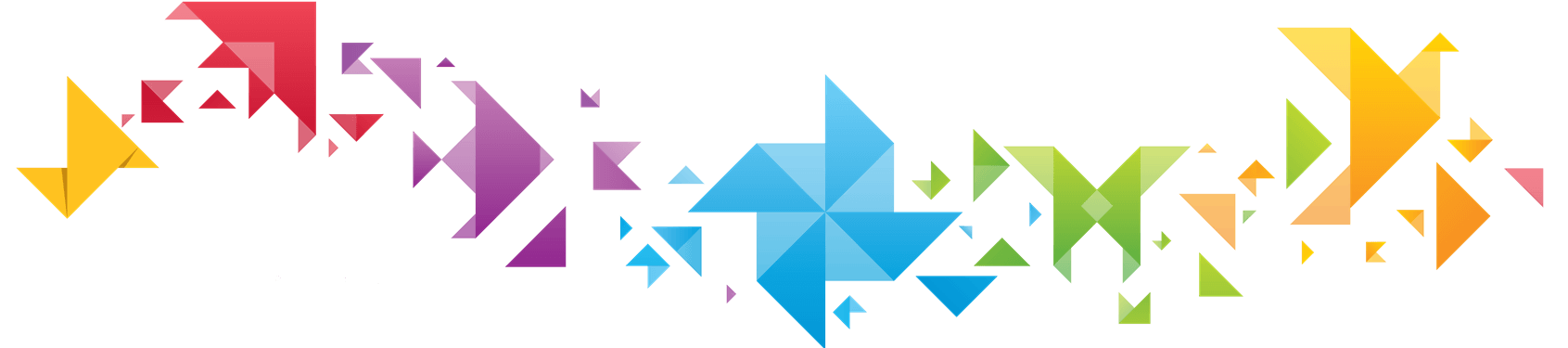 添加小标题
请输入您要写的标题内容请输入您要写的标题
添加小标题
请输入您要写的标题内容请输入您要写的标题
添加小标题
请输入您要写的标题内容请输入您要写的标题
输入标题.
输入标题.
1
2
输入标题
输入标题
请输入您的标题请输入您的标题请输入您的标题请输入您的标题请输入您的标题
……
请输入您的标题请输入您的标题请输入您的标题请输入您的标题请输入您的标题
……
如何积极实践？
您的内容打在这里，或者通过复制您的文本后，在此框中选择粘贴，并选择只保留文字。在此录入上述图表的综合描述说明，在此录入上述图表的综合描述说明，在此录入上述图表的综合描述说明，在此录入上述图表的综合描述说明，在此录入上述图表的综合描述说明。
添加标题
右键点击图片选择设置图片格式可直接替换图片，在此录入上述图表的描述说明。您可以点击文字框输入您的描述说明，或者通过复制粘贴。
添加标题
右键点击图片选择设置图片格式可直接替换图片，在此录入上述图表的描述说明。您可以点击文字框输入您的描述说明，或者通过复制粘贴，在此录入上述图表的综合描述说明。
如何积极实践？
请替换文字内容，点击添加相关标题文字，修改文字内容.
请替换文字内容，点击添加相关标题文字，修改文字内容.
请替换文字内容，点击添加相关标题文字，修改文字内容.
.
请替换文字内容，点击添加相关标题文字，修改文字内容.
请在此处添加详细描述文本，尽量与标题文本语言风格相符合，语言描述尽量简洁生动。请在此处添加详细描述文本，尽量与标题文本语言风格相符合，语言描述尽量简洁生动。
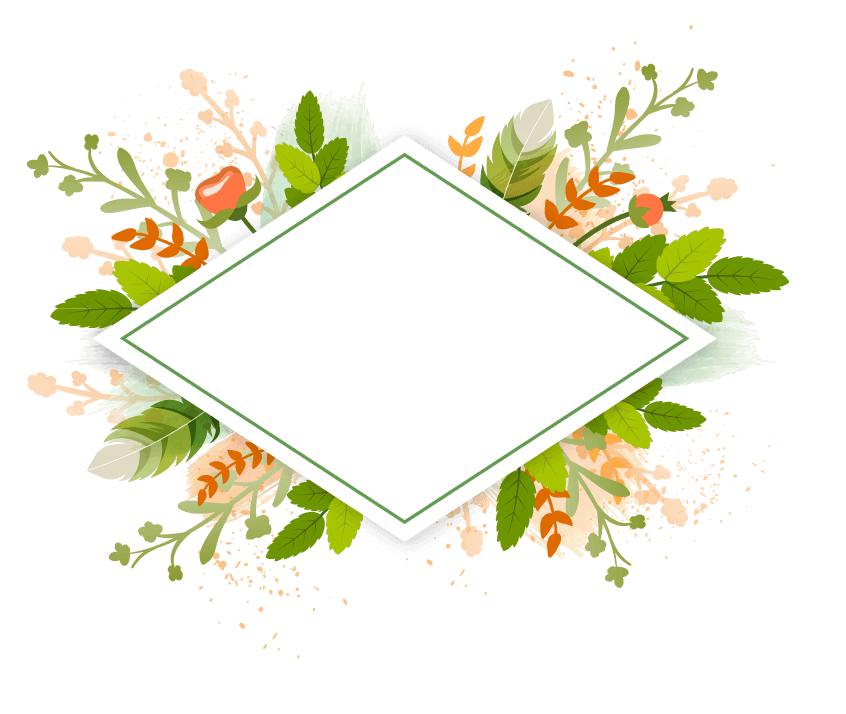 03
踏实工作
努力提高业务素养
如何积极实践？
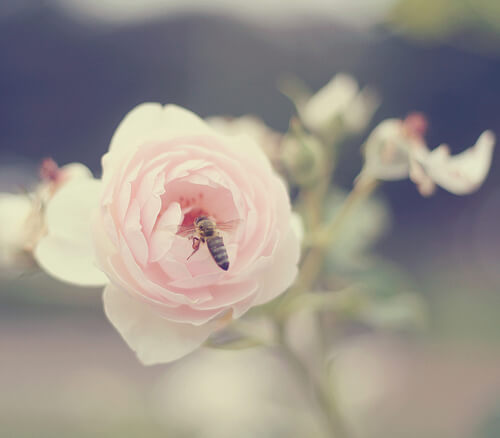 积极参加校本培训并攒写培训的心得体会，教书之余，我自觉的学习与教育相关的知识，如《义务教育数学课程标准（2011年版）》、《初中数学教学设计》等相关书籍，并能认真做好读书笔记，
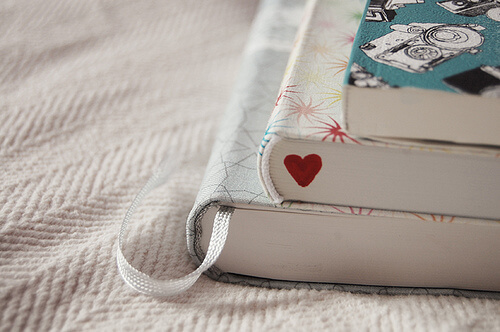 不断积累教学经验，提高业务素养，述职报告《中学新教师转正述职报告》。同时注意适量阅读科普书籍、历史读物等，以拓宽自己的知识面，提高个人的文化知识素养。
[Speaker Notes: https://www.ypppt.com/]
如何积极实践？
在此添加标题
在此添加标题
在此添加标题
在此添加标题
点击添加文字说明详情介绍点击添加文字说明详情介绍
点击添加文字说明详情介绍点击添加文字说明详情介绍
点击添加文字说明详情介绍点击添加文字说明详情介绍
点击添加文字说明详情介绍点击添加文字说明详情介绍
第一阶段
第二阶段
第三阶段
第四阶段
输入标题
请输入您的标题请输入您的标题请输入您的标题请输入您的标题请输入您的标题
01
输入您的标题
输入标题
请输入您的标题请输入您的标题请输入您的标题请输入您的标题请输入您的标题
输入您的标题
02
输入您的标题
输入标题
03
请输入您的标题请输入您的标题请输入您的标题请输入您的标题请输入您的标题
输入您的标题
04
输入标题
请输入您的标题请输入您的标题请输入您的标题请输入您的标题请输入您的标题
输入您的标题输入您的标题输入您的标题输入您的标题
输入您的标题
输入您的标题输入您的标题输入您的标题输入您的标题
输入您的标题输入您的标题输入您的标题输入您的标题
输入标题
输入标题
输入标题
输入标题
输入您的标题输入您的标题输入您的标题输入您的标题
输入您的标题输入您的标题输入您的标题输入您的标题
输入您的标题输入您的标题输入您的标题输入您的标题
输入您的标题输入您的标题输入您的标题输入您的标题
输入您的标题输入您的标题输入您的标题输入您的标题
输入您的标题输入您的标题输入您的标题输入您的标题
输入您的标题输入您的标题输入您的标题输入您的标题
输入您的标题输入您的标题输入您的标题输入您的标题
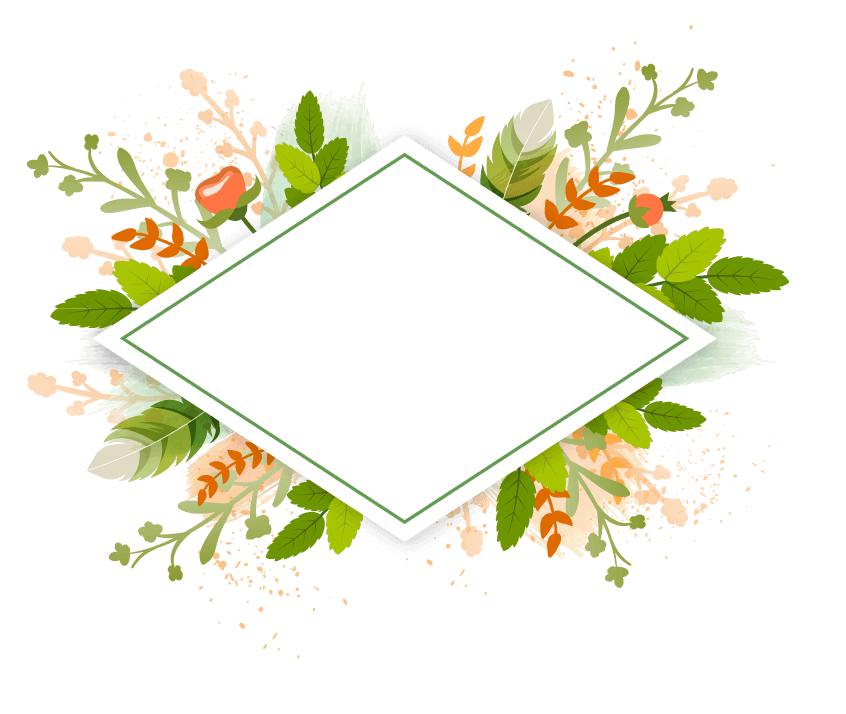 04
踏实工作
努力提高业务素养
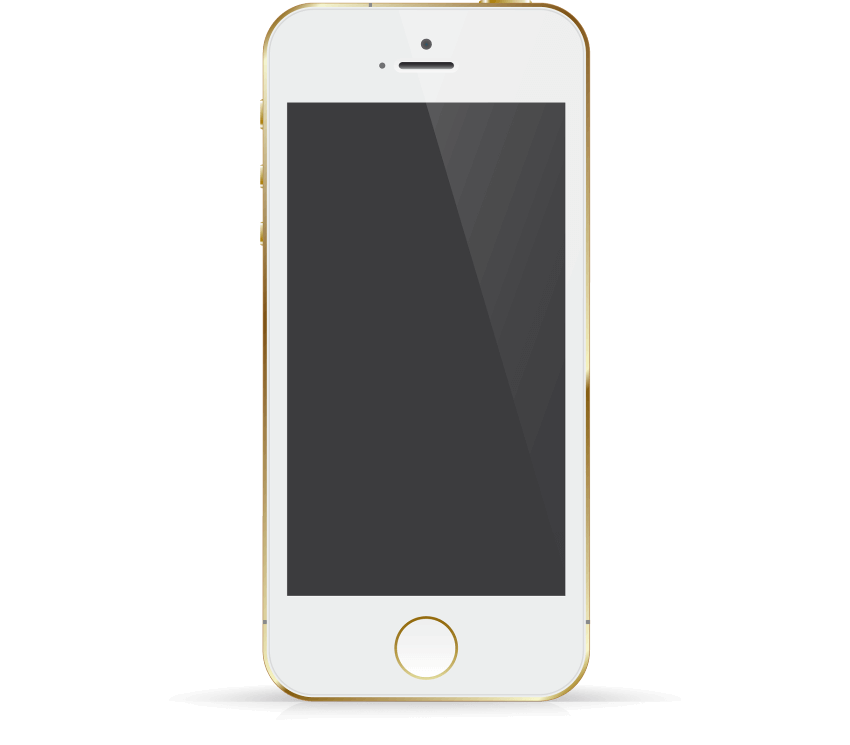 如何提高业务素养？
输入您的标题
请输入该部分概括内容请输入该部分概括内容请输入该部分概括内容请输入该部分概括内容
1
4
输入您的标题
请输入该部分概括内容请输入该部分概括内容请输入该部分概括内容请输入该部分概括内容
输入您的标题
请输入该部分概括内容请输入该部分概括内容请输入该部分概括内容请输入该部分概括内容
2
5
输入您的标题
请输入该部分概括内容请输入该部分概括内容请输入该部分概括内容请输入该部分概括内容
输入您的标题
请输入该部分概括内容请输入该部分概括内容请输入该部分概括内容请输入该部分概括内容
3
6
输入您的标题
请输入该部分概括内容请输入该部分概括内容请输入该部分概括内容请输入该部分概括内容
如何提高业务素养？
此部分内容作为文字排版占位显示 （建议使用主题字体）
此部分内容作为文字排版占位显示 （建议使用主题字体）
标题文本预设
标题文本预设
01
03
02
04
此部分内容作为文字排版占位显示 （建议使用主题字体）
此部分内容作为文字排版占位显示 （建议使用主题字体）
标题文本预设
标题文本预设
如何提高业务素养？
58%
40%
Supporting 输入标题
Supporting 输入标题
86%
67%
53%
33%
输入标题
Supporting 输入标题
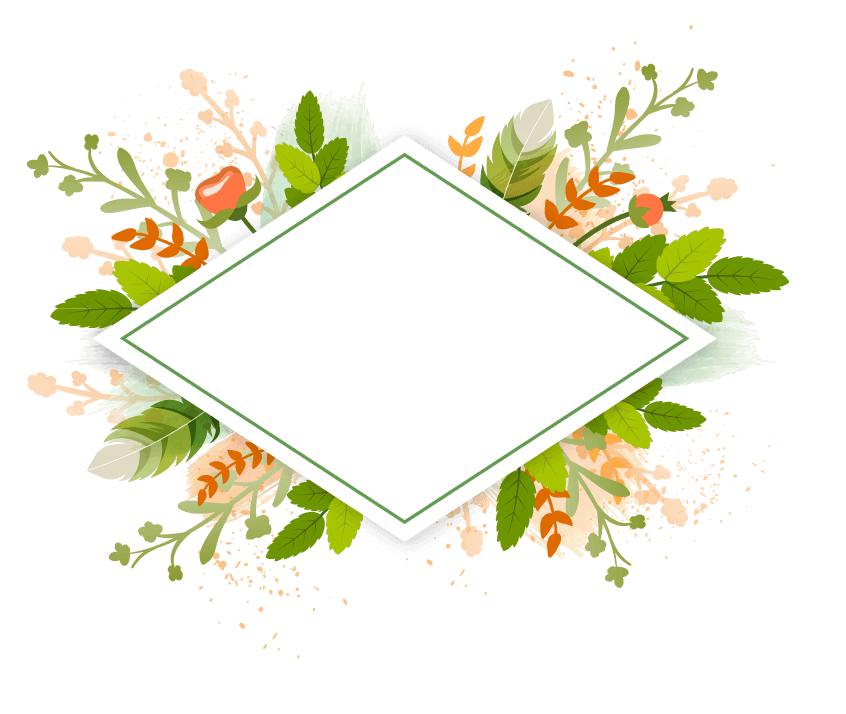 05
未来努力方向
输入标题
请输入您的标题请输入您的标题请输入您的标题请输入您的标题请输入您的标题
输入标题
输入标题
输入标题
请输入您的标题请输入您的标题请输入您的标题请输入您的标题请输入您的标题
请输入您的标题请输入您的标题请输入您的标题请输入您的标题请输入您的标题
请输入您的标题请输入您的标题请输入您的标题请输入您的标题请输入您的标题
输入标题
输入标题
请输入您的标题请输入您的标题请输入您的标题请输入您的标题请输入您的标题…...
请输入您的标题请输入您的标题请输入您的标题请输入您的标题请输入您的标题…...
输入标题
输入标题
请输入您的标题请输入您的标题请输入您的标题请输入您的标题请输入您的标题…...
请输入您的标题请输入您的标题请输入您的标题请输入您的标题请输入您的标题…...
请在此输入您的大标题
输入标题输入标题
输入标题输入标题输入标输入标题
71%
36%
40%
输入标题
输入标题
输入标题
请输入您的标题请输入您的标题请输入您的标题请输入您的标题请输入您的标题
请输入您的标题请输入您的标题请输入您的标题请输入您的标题请输入您的标题
请输入您的标题请输入您的标题请输入您的标题请输入您的标题请输入您的标题
输入您的标题.
教师是学生的园丁.
输入您的标题输入您的标题输入您的标题输入您的标题
输入标题
输入标题
输入您的标题输入您的标题输入您的标题输入您的标题
输入您的标题输入您的标题输入您的标题输入您的标题
输入您的标题输入您的标题输入您的标题输入您的标题
输入您的标题输入您的标题输入您的标题输入您的标题
结束语
在领导的关怀指导和各位老师的帮助下，使我这个刚走出校园，
又重新走进校园，只有理论而没有实践的新教师学会了很多东西，成功地实现了从学生到老师的转变，
工作得到了实践锻炼，思想认识也有了极大的提高。
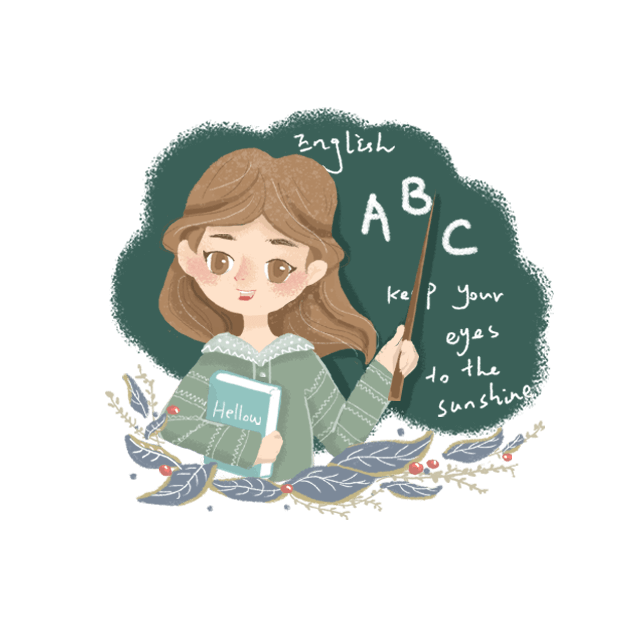 感谢您的聆听
教师工作总结 工作汇报  清新简约PPT模板
汇报人：优品PPT  时间：20XX年1月
更多精品PPT资源尽在—优品PPT！
www.ypppt.com
PPT模板下载：www.ypppt.com/moban/         节日PPT模板：www.ypppt.com/jieri/
PPT背景图片：www.ypppt.com/beijing/          PPT图表下载：www.ypppt.com/tubiao/
PPT素材下载： www.ypppt.com/sucai/            PPT教程下载：www.ypppt.com/jiaocheng/
字体下载：www.ypppt.com/ziti/                       绘本故事PPT：www.ypppt.com/gushi/
PPT课件：www.ypppt.com/kejian/
[Speaker Notes: 模板来自于 优品PPT https://www.ypppt.com/]